بسم الله الرحمن الرحيم
الكرك
سنتحدث في هذا الدرس عن سبع أفكار رئيسة وهي :
أولاً: موقع الكرك .
تقع الكرك جنوب الأردن على مسافة 130 كم من عمان ، وتشرف على البحر الميت والأغوار على ارتفاع 930 م عن مستوى سطح البحر .
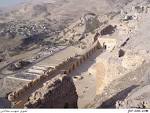 موقع الكرك
ثانيًا: أهمية موقع الكرك .
* تقع الكرك ضمن مناخ البحر المتوسط *
* حيث الشتاء المعتدل الماطر ، والصيف الحار الجاف ؛ مما أغنى حياتها الاقتصادية .
* وفرة الأمطار والينابيع من المياه الغزيرة *
* بوفرة المياه والينابيع مارس أهل الكرك الزراعة منذ القدم ، فزرعوا الحبوب والفواكه بأنواعها .
* الصيد وصناعة البارود *
* برع أهل الكرك بالصيد وصناعة البارود ؛ لوفرة أملاحه في البحر الميت .
ثالثًا: التسمية
عرفت الكرك بأسماء عدة ، منها: 
قير مؤاب .
كرك موبا .                جميع هذه الأسماء آرامية الأصل 
                                  والجذور وتعني القلعة أو المدينة  
3) كرخا .                     المسورة أو المحصنة ، وقد قام ببناء  
4) كاركو .                    هذه الدينة المؤابيون وجدد أسوارها  
                                 وزاد في تحصينها الملك المؤابي  
                                 (ميشع) في الفترة ما بين:
                                      860 – 850 ق.م ...
رابعًا: التطور التاريخي والحضاري .
* تعد الكرك من المدن القديمة في المنطقة ، ولأهمية  موقعها الجغرافي استقطبت اهتمام الإنسان  للعيش والاستقرار فيها ، وظهر أول نشاط استيطاني فيها خلال العصور الحجرية ، وكانت فترة العصور الحديدية أزهى العصور الحضارية القديمة التي عاشتها ، ففي هذه الحقبة ازدهرت الحضارة المؤابية واتخذت من مؤاب عاصمة لها ، ثم تعرضت المنطقة للغزو والسيطرة من قِبل العديد من الدول .
رابعًا: التطور التاريخي والحضاري .
* ومع قيام الدولة الاسلامية شهدت منطقة الكرك معركة من المعارك الاسلامية البارزة بين المسلمين والروم ، وهي معركة مؤتة التي استشهد فيها صحابة الرسول - صلى الله عليه وسلم – وهم :
زيد بن حارثة .            - رضي الله عنه - .
جعفر بن أبي طالب .      - رضي الله عنه - .
عبدالله بن رواحة .         - رضي الله عنه - .
رابعًا: التطور التاريخي والحضاري .
* احتل الصليبيون بيت المقدس في عام 1099م ومدوا سيطرتهم إلى منطقة شرقي الأردن ، واتخذوا القلاع العسكرية في الكرك كخط دفاع عن مملكة بيت المقدس ضد المسلمين ، وتحكموا بوساطتها في حركة التنقل والمواصلات بين أجزاء المنطقة وطرق الحجاج زهاء ثلاثة أرباع القرن .
رابعًا: التطور التاريخي والحضاري .
* بقيت السيطرة الصليبية إلى أن تمكن صلاح الدين الأيوبي من تحريرها ، وضمها إلى الدولة الأيوبية في عام 1188م بعد أن حاصرها وقتل ملكها أرناط الذي عرف بعدائه الشديد للمسلمين . وما أن قامت الدولة المملوكية في مصر حتى أخضعت الكرك لسيطرتها حيث استمرت سيطرتهم حتى ظهور الدولة العثمانية التي ضمت معظم أجزاء الوطن العربي إلى سلطتها .
خامسًا : المعالم الأثرية في محافظة الكرك
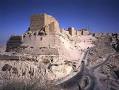 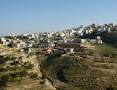 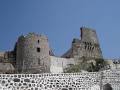 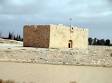 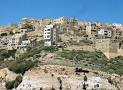 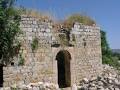 سادسًا : المعالم الدينية في محافظة الكرك
* مؤتة *
تعد مؤتة من أهم المعالم الدينية في محافظة الكرك ، وتخليدًا لمعركة مؤتة التي جرت على أرضها وشهدائها الأبرار قامت الحكومة الاردنية ببناء المقامات على أضرحتهم ، وبناء جامعة بجناحين عسكري ومدني تحمل اسم تلك المعركة ، وتسهم في نهضة المحافظة علميًا واقتصاديًا ، إضافةً إلى إقامة متحف داخل القلعة بهدف جذب الزوار وتشجيع السياحة .
* جامعة مؤتة *
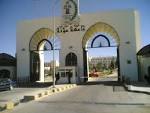 علماء من الكرك
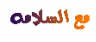 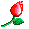 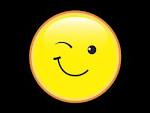 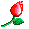 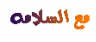 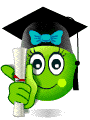 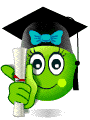 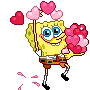 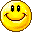 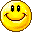 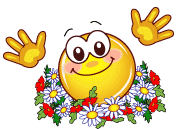 عمل الطالبة :رؤى         مصاروة
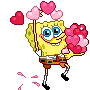 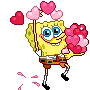 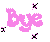 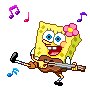 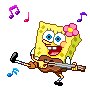 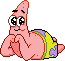 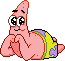